Osnove računala
Primjena IKT-a u nastavi
Upute za korištenje prezentacijom
Na izborniku odaberete opciju o kojoj želite saznati više.
Za povratak na izbornik kliknite          u donjem lijevom kutu
Gumb          znači da sa prezentacijom možete nastaviti bez da se vračate na izbornik
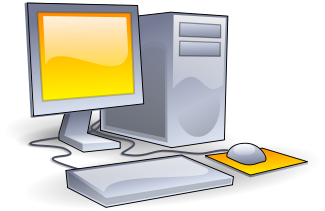 Izbornik
Računalo
Programiranje
Pohrana podataka
Primjena IKT-a u nastavi
Računalo
složen uređaj.
izvršavanje matematičkih operacija.
numerički ili logički oblik.
obrađivanje informacija.
jednostavnije, jasno određene funkcije.
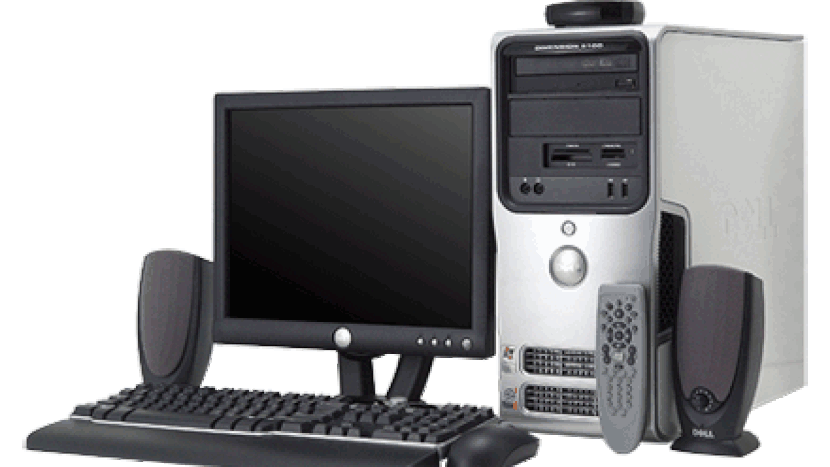 Programiranje
pisanje uputa računalu što i kako učiniti
 umjetnost i umijeće u stvaranju programa za računala
Assembler
BASIC
Pascal
C/C++/C#
Java
Logo
Pohrana podataka
potreba pohranjivanja međuvrijednosti 
 Brzina računala je najčešće ograničena brzinom kojom se vrijednosti čitaju/zapisuju iz/u memoriju i njezinim kapacitetom
Primjena IKT-a u nastavi
E-matica 
E-dnevnik 
E-lektire
Učilica
Portal za škole 
Microbit 
Carnet 
Eduvizija 
Sjedi 5
Školska e knjiga
Kraj
Hvala na pažnji 
Izradila monika cerovski 8,b